Inequality and ethnicity
Laura Fónadová
laura@econ.muni.cz
Structure of the lesson
Introduction - why ethnicity?
	What is ethnicity - definition
	Brief review of theoretical discussion on the topic 
	Different groups, different situations
	Discussion
[Speaker Notes: Western Europe has since long been an important immigration destination.]
Difference between race ethnicity
Ethnicity
Used more in continental Europe
Seeks to reflect biological, social and cultural aspects

Race
Is not widely used in Europe, but still dominant in the US and UK
Refers more to physical aspects (skin color, other physical features etc.), recognized typically by other
3
Ethnic group
An ethnic group may define themselves as different because of their language, religion, geography, history, ancestry, or physical traits.

Ethnicity entails identification with a given ethnic group, but it also involves the maintenance of a distinction from other groups.
[Speaker Notes: Who have different  cultural and societal origin]
Concept of (un)equal chances
	

From the sociological point of view equal chances means, that the family of origin does not influence destination of an individual.

Although the evidence from social research varies by country, minority group, and economic well-being indicators, there is a significant correlation between ethnicity and social disadvantages.
.
[Speaker Notes: Social environment determines individual opportunities. Family conditions such as number of siblings, parents' income, benefits in terms of cultural capital.In addition, residential conditions , the availability and quality of education, job opportunities and other features of the social context significantly affect the life chances of individuals and regardless of his talent and effort. 
In modern societies the requirement of equality of opportunities is formally declared (in the Constitution).]
Integration
Integration in both social and civic terms rests on the demand of equal opportunities for all. In socio-economic terms, migrants or ethnic groups must have equal opportunities to lead just as dignified, independent and active lives as the rest of the population.

Integration is successful when minorities and migrants become part of the core in all aspects of life: social,  economic, political, cultural, and symbolic ones. Integration is not successful when minorities/migrants have problems penetrating the core of society.
[Speaker Notes: a word used by many but understood differently]
Question
What are the main areas of socio-economic integration?
Three-stage integration indicators
[Speaker Notes: In 2005, a political commitment named “Decade of Roma Inclusion 2005-2015” was prepared and launched by an international initiative of twelve states. A unified methodology of indicators was created for the purpose of monitoring and comparing the degree of integration of Roma population in the major areas of social life. This methodology is shown in this Table. 
Let's look at the mentioned indicators of the integration of Roma population in the Czech educational system. The rate of participation of Roma children in pre-school education in comparison with the majority population is much lower. Gabal and Čada (pp.124, 2010) reported that approximately 40% of all Roma children currently attend kindergarten facilities. For comparison, the participation rate for other children is about 90%.]
For empirical data on the situation of minorities
https://www.oecd.org/els/mig/Main-Indicators-of-Immigrant-Integration.pdf
Ethnic disadvantages and socio-economic integration
Human capital theory

Social capital theory

Unfavourable attitudes (of employers or others)

Theory of reference groups and acculturation processes
[Speaker Notes: Turning to ethnic disadvanteges and socio-economic integration we find 4 explanations.]
Human capital theory
Emphasis on the relevance of education, skills, experiences, and language fluency for access to labour market.
Particularly relevant for immigrants from poor countries (low level of education, little language skills).
[Speaker Notes: Their qualifications – obtained in the home countries – are not readily recognised by employers in the host society. In contrast, the 2nd generation will have greater, and more relevant HC in the LM of the receiving society, although those from poor origins, brought up in poverty areas may still suffer from drag effects and remain vulnerable.]
Social capital theory (incl. the “Strength of Weak Ties“)
see Bourdieu, Granovetter

Greater emphasis on the resources embedded in social relations and community structure.
Immigrants/ethnic groups tend to have a rather restricted social circle of co-ethnics in the same position.

Not having effective job-search networks.
[Speaker Notes: Even though „bonding“ social capital in culturally bounded minority ethnic communities may help co-ethnics to get by in their daily lives, a lack of „bridging“ social ties with them mainstream society may leave them permanently behind in accessing higher level jobs.
The dynamics of these ethnic social networks and co-ethnic social capital can be powerful tools in increasing employment participation as migrants use these networks to find employment. However, such ethnic social networks can be limiting - often helping people to get jobs in a limited set of sectors.]
Unfavourable attitudes of employers
Statistical discrimination 
	please see this short video: 
	https://www.youtube.com/watch?v=2E9HYDPXCgQ

Direct disrimination

Indirect discrimination

For evidence see OECD and ILO research (OECD Indicators of Immigrant Integration, 2012)
[Speaker Notes: While the above theories look at the ethnic disadvantage from the perspective of immigrants, this explanation concerns employers. The discrimination takes various forms. 
Employers may prejudge the desirability of a particular ethnic group as employees, or direct rejection of candidates 
or may use exclusionary recruitment practices.]
Theory of reference groups and acculturation/assimilation processes
The first generation may be poorly educated and disadvantaged

The horizon of the second generation may grow broader:	higher aspirations, 
	lower level of discrimination, 
	antidiscrimiantion legislation
[Speaker Notes: May help to explain the changing fortunes of various ethnic groups or generations. It assumes a generational and over-time change in the outlook.

These theories (explanations) are not mutually exlusive but complementary!]
Three images of the long-term situation of ethnic groups
Optimistic
	The example of the gradual reduction of gender differences, so it is hoped that similar processes may work on ethnic lines.
Pessimistic
 	It may take decades for minority groups to catch up, if they ever do.  The link between the etnicity and social class (see rationally adaptive strategies) 
Segmented
[Speaker Notes: Existing studies tend to provide three images of the long-term socio-economic situation of ethinc groups.]
Explanation of different outcomes
Concerning the relationship between assimilation process and social mobility, please see this video by Alejandro Portes:

https://www.youtube.com/watch?v=mLmKM4c3fJs
Segmented assimilation
See Portes&Zhou,  Portes& Rumbaut
	Different ethnic groups, different generations can achieve quite different outcomes 
	(eg. in the context of US different 
	pathways of Asians, Mexicans, 
	Black Americans).

	The importance of specific cultural 
	factors in the case of various ethnic 
	groups.
	Examples of voluntary and involuntary
	minorities (Ogbu & Simons).
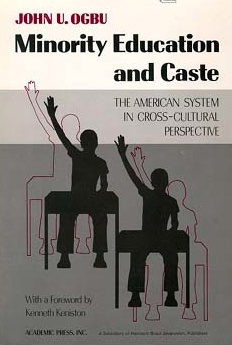 Different types of Minority Status
Dominant patterns of belief and behaviour as focus of analysis
Seven principles of labour market integration for migrant youth (in the US)
1. The context of migration matters
2. Immigrant youth come in many types
3. Today's migrants are socio-economically diverse
4. Gender matters
5. Immigrant children are unlike their parents
6. Just as populations differ so too do institutional arrangements
7. The mechanisms linking immigrants and immigrant offspring to labor markets take various forms
Source: OECD Working Papers 2011/09
see References
To discuss
Please give the examples of relevant ethnic or immigrant groups in your country.

Give examples of policies and programmes aimed at eliminating/reducing discrimination or ethnically based disadvantages.
Sources
Galbraith, J. K. (2016). „Inequality:  What Everyone needs to know“ (Chapter 3. Categorical Inequality, pp. 32-44). Oxford University Press.
Froy, F. and L. Pyne (2011) “Ensuring Labour Market Success for Ethnic Minority and Immigrant Youth”. OECD Local Economic and Employment Development (LEED) Working Papers, 2011/09, OECD Publishing. 
Li, Y. (2010) “The Labour Market Situation of Minority Ethnic Groups in Britain and the US”. EurAmerica, Vol. 40, No.2, pp. 259-309.
K. F.  Zimmermann, M. Kahanec at al. (2008) „Study on the Social and Labour Market Integration of Ethnic Minorities.“ IZA Research Report No. 16.
Thank you for your attention!
22